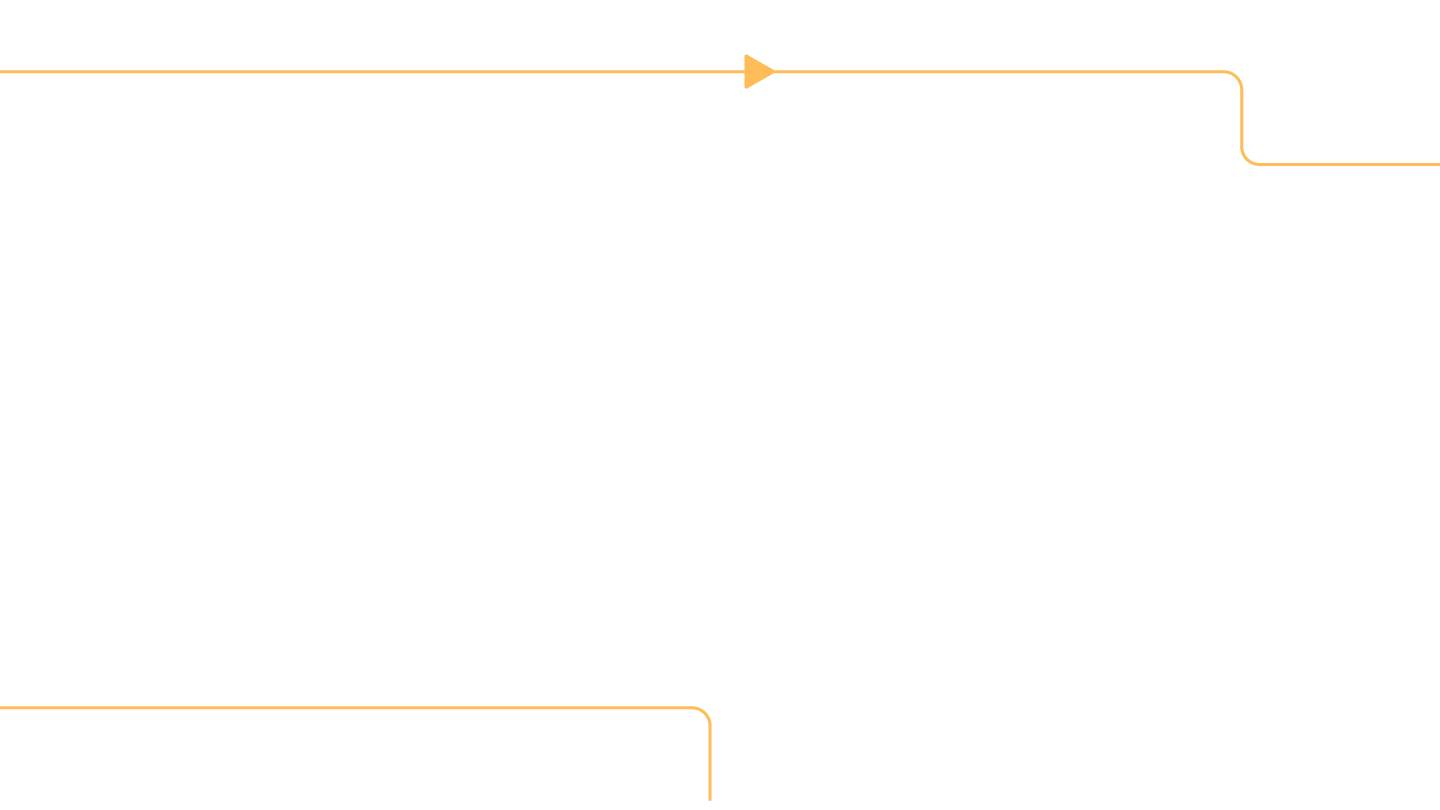 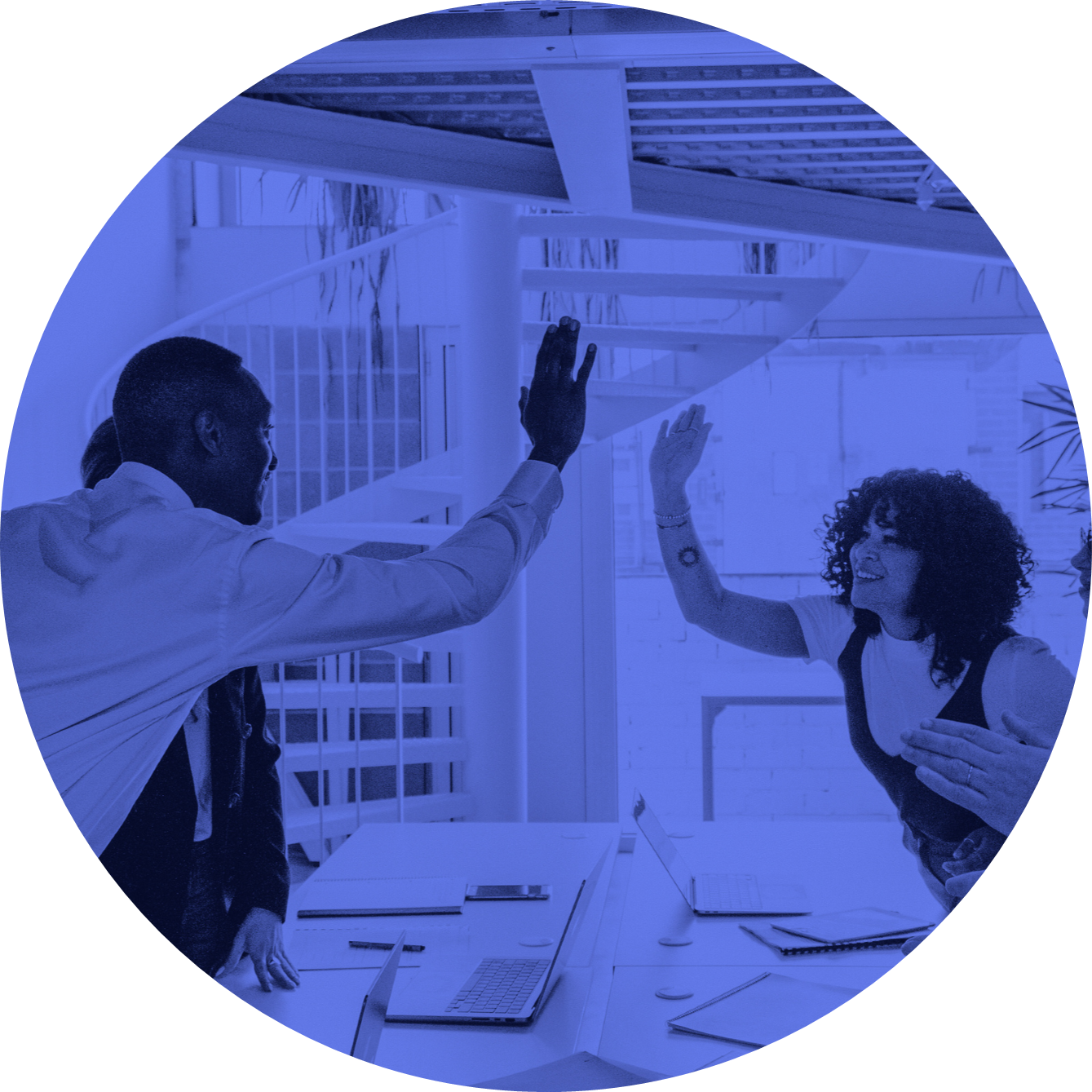 MEMBER ENGAGEMENT STRATEGY
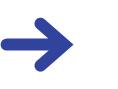 Slides
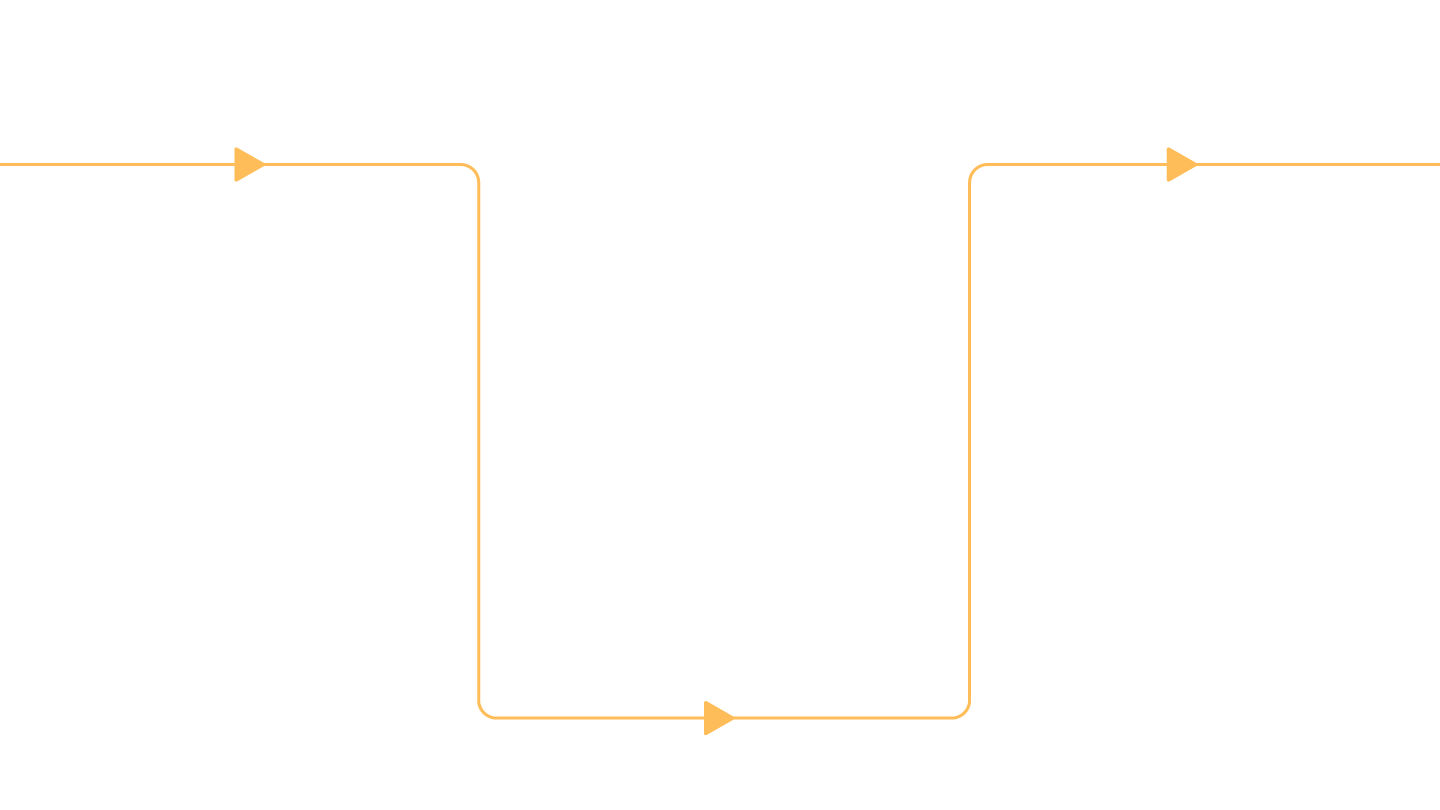 02.
03.
01.
TABLE OF CONTENTS
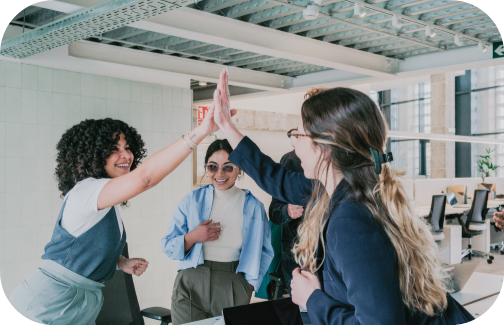 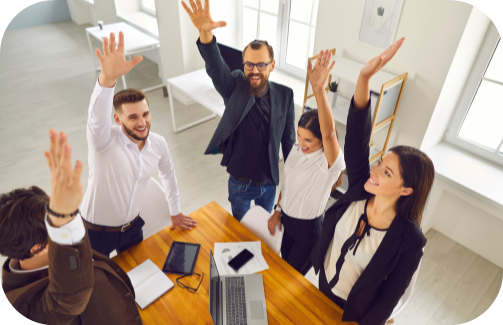 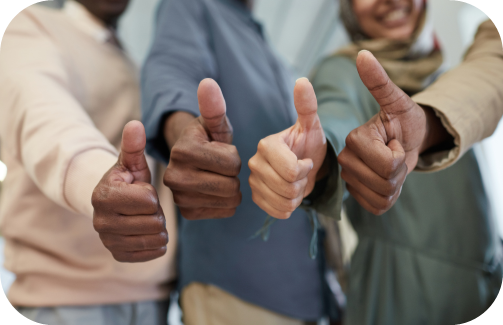 INTRODUCTION
OUR PRODUCTS
ABOUT US
Elaborate on what you want to discuss.
Elaborate on what you want to discuss.
Elaborate on what you want to discuss.
01.
INTRODUCTION
Elaborate on what you want to discuss.
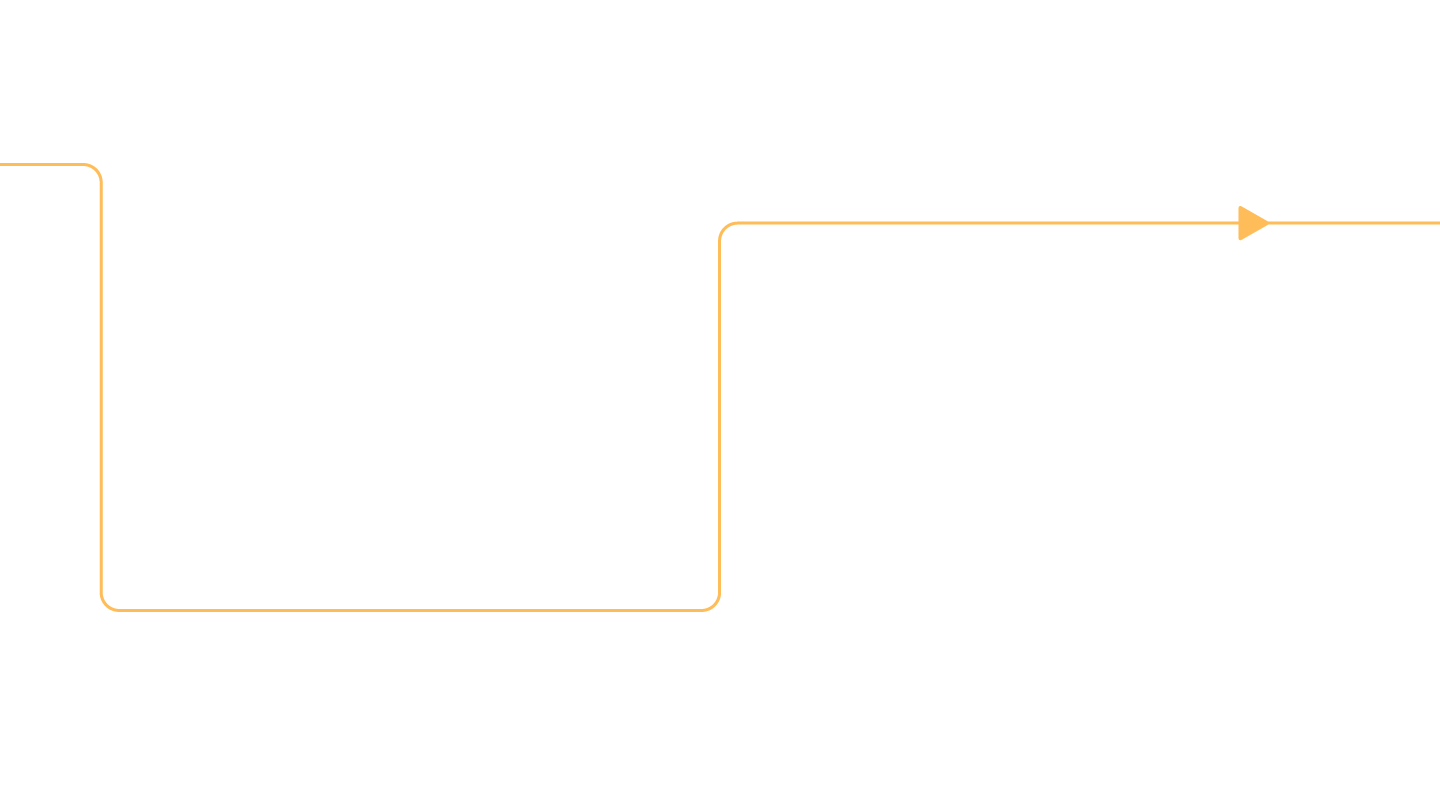 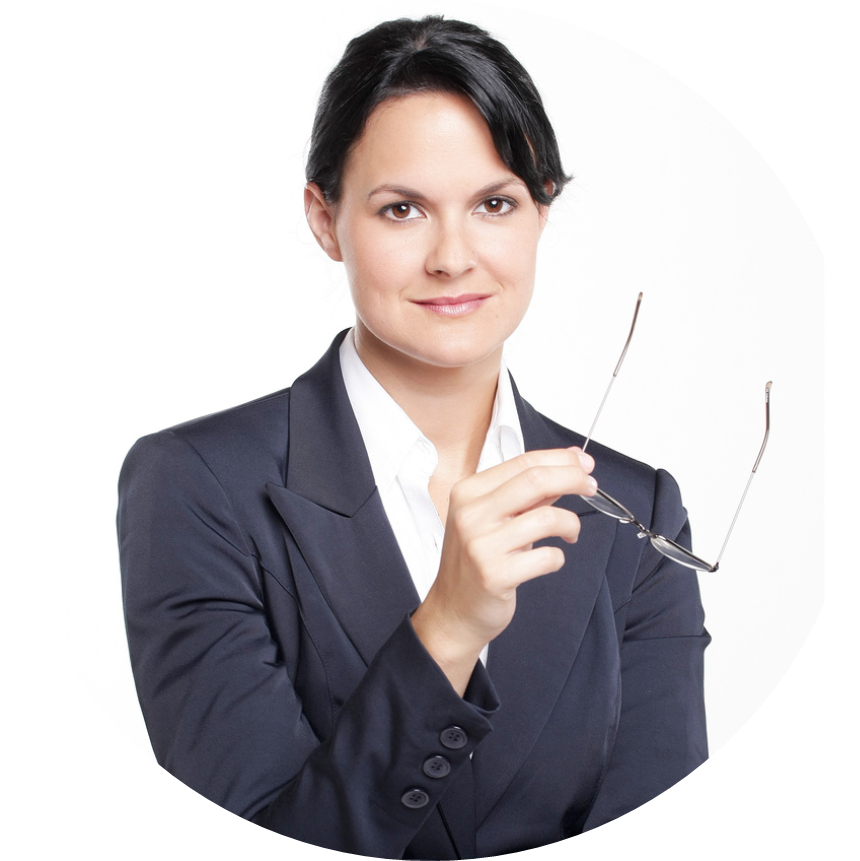 WELCOME TO PRESENTATION
I'm Rain, and I'll be sharing with you my beautiful ideas.
Follow me at @reallygreatsite to learn more.
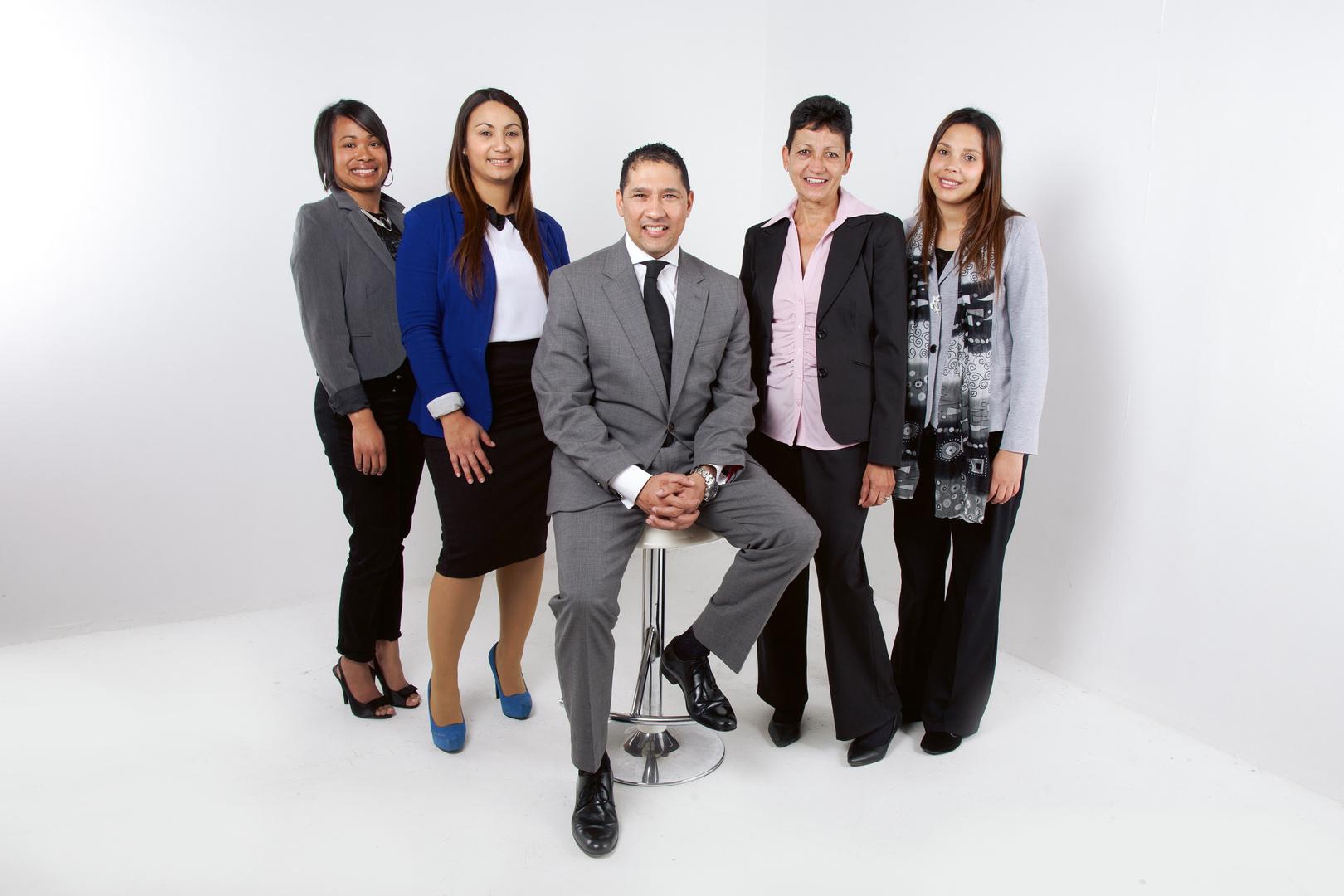 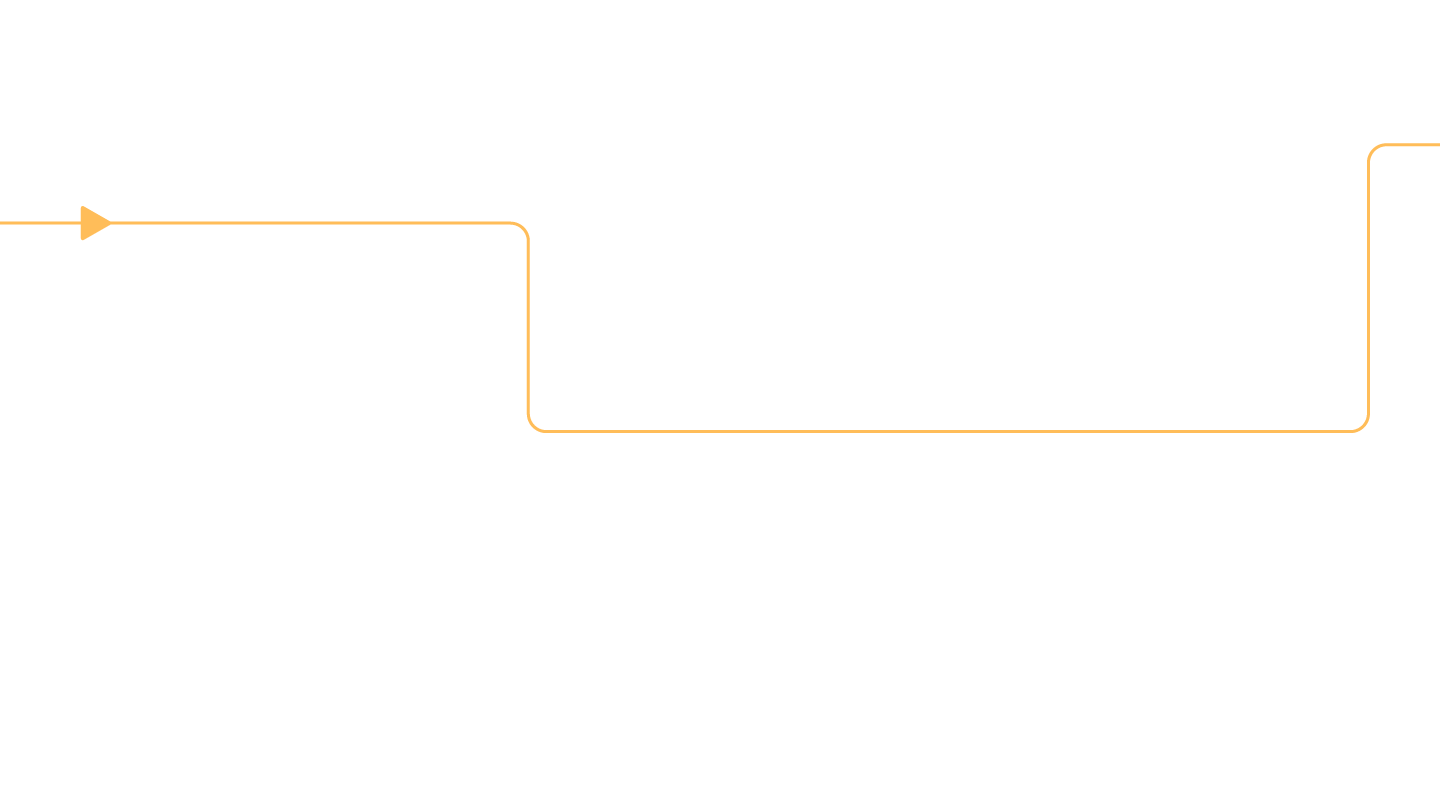 OUR COMPANY
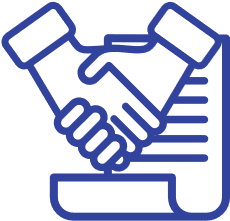 WHO WE ARE?
WHAT WE DO?
HOW WE DO IT?
BRIEFLY ELABORATE ON WHAT
YOU WANT TO DISCUSS.
BRIEFLY ELABORATE ON WHAT
YOU WANT TO DISCUSS.
BRIEFLY ELABORATE ON WHAT
YOU WANT TO DISCUSS.
Lorem ipsum dolor sit amet, consectetur adipiscing elit. Pellentesque bibendum turpis at quam sagittis efficitur.
Lorem ipsum dolor sit amet, consectetur adipiscing elit. Pellentesque bibendum turpis at quam sagittis efficitur.
Lorem ipsum dolor sit amet, consectetur adipiscing elit. Pellentesque bibendum turpis at quam sagittis efficitur.
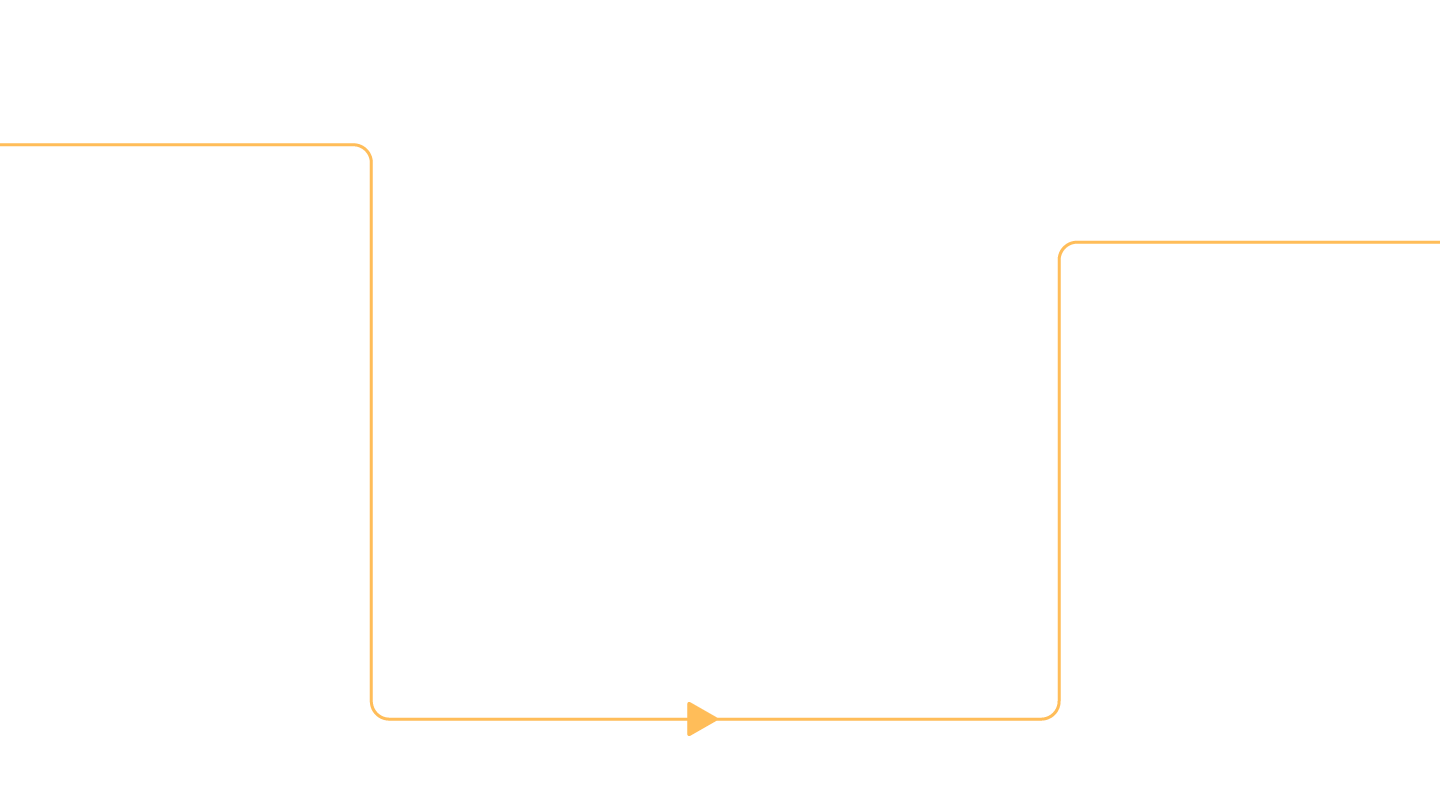 10-25-2025
TIMELINE PAGE
Add a main point
Elaborate on what you want to discuss.
10-25-2025
Add a main point
10-25-2025
Add a main point
Elaborate on what you want to discuss.
Elaborate on what you want to discuss.
10-25-2025
Add a main point
Elaborate on what you want to discuss.
10-25-2025
10-25-2025
10-25-2025
Add a main point
Add a main point
Add a main point
Elaborate on what you want to discuss.
Elaborate on what you want to discuss.
Elaborate on what you want to discuss.
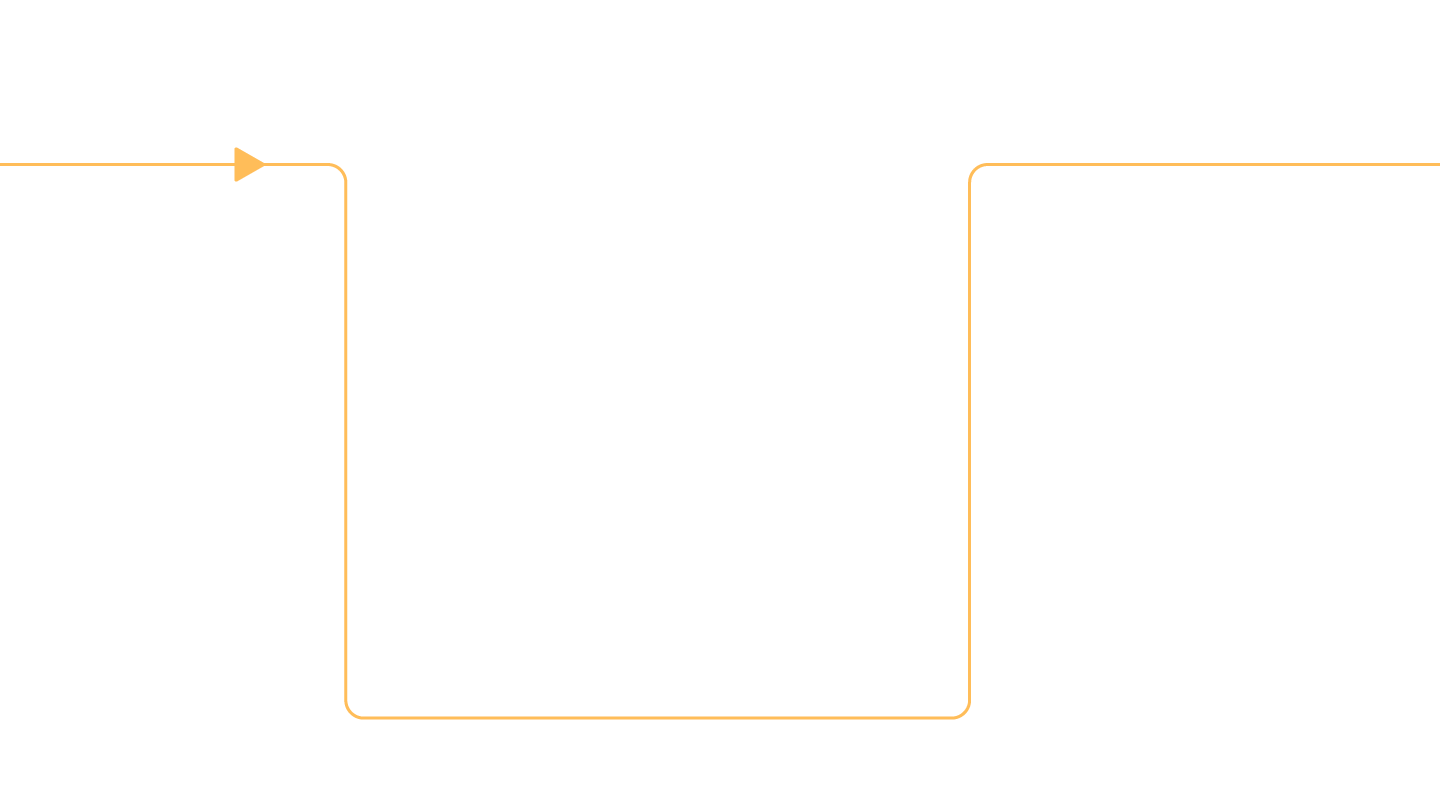 02.
OUR PRODUCTS
Elaborate on what you want to discuss.
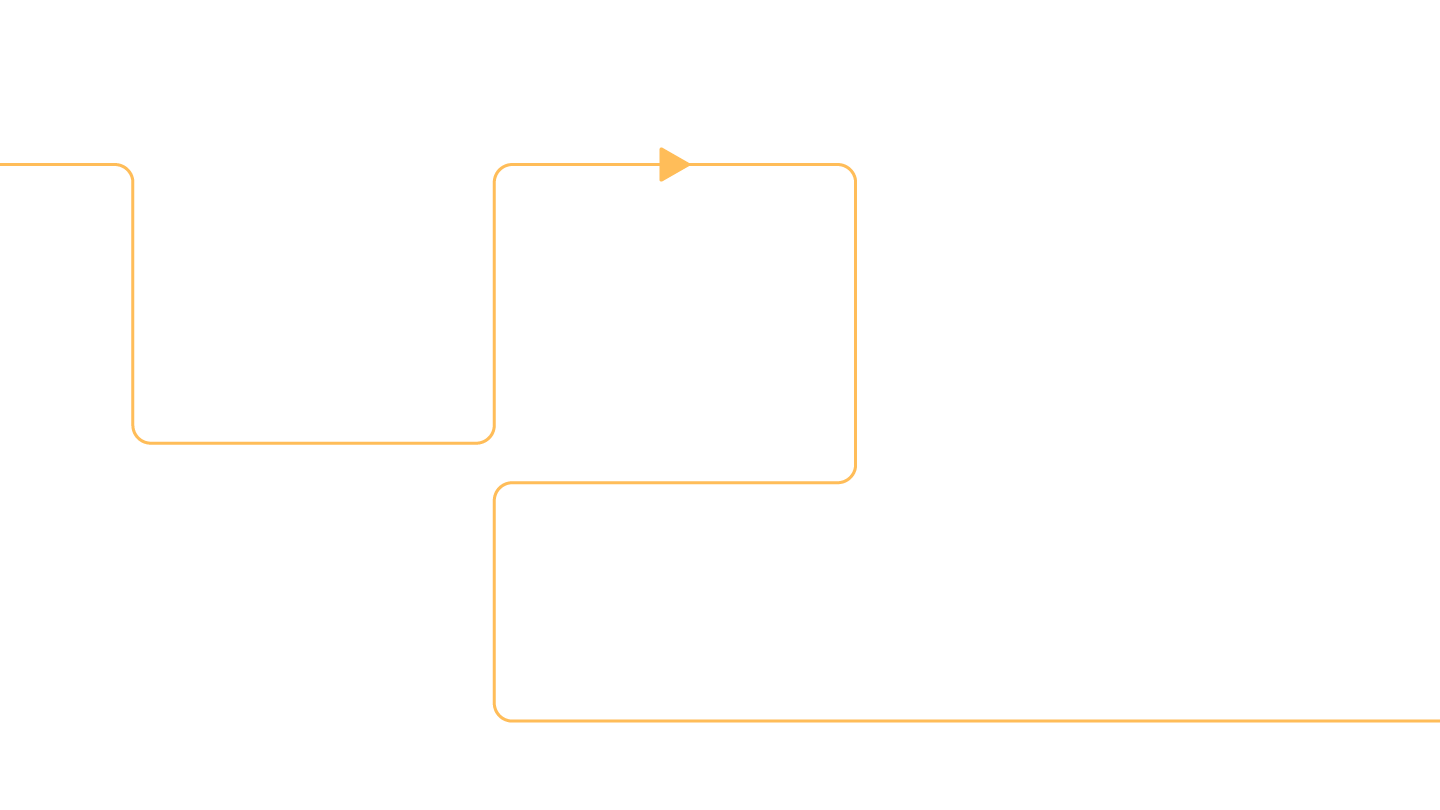 OUR SERVICES
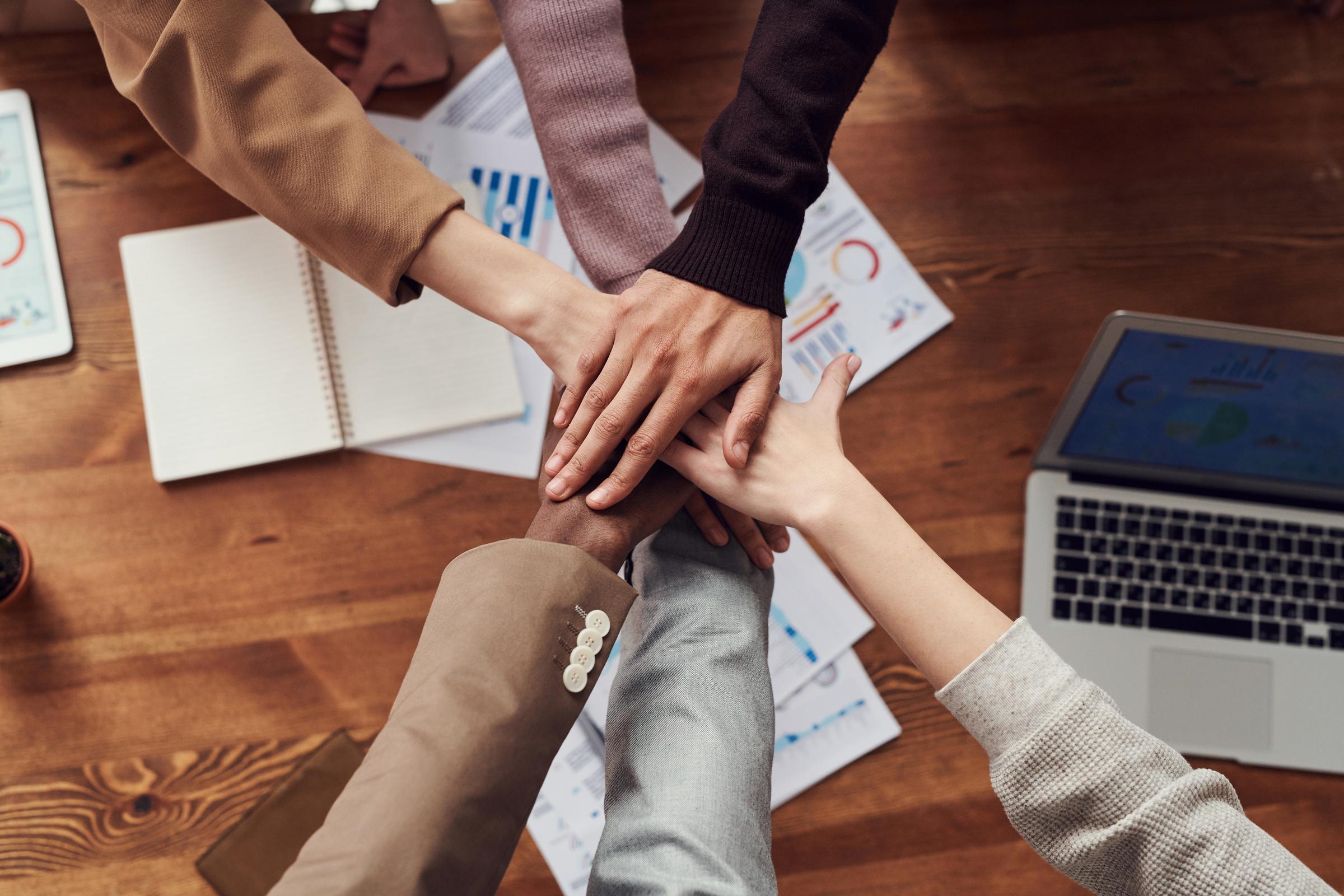 Service One
Service One
Elaborate on what you want to discuss.
Elaborate on what you want to discuss.
Service Three
Service Three
Elaborate on what you want to discuss.
Elaborate on what you want to discuss.
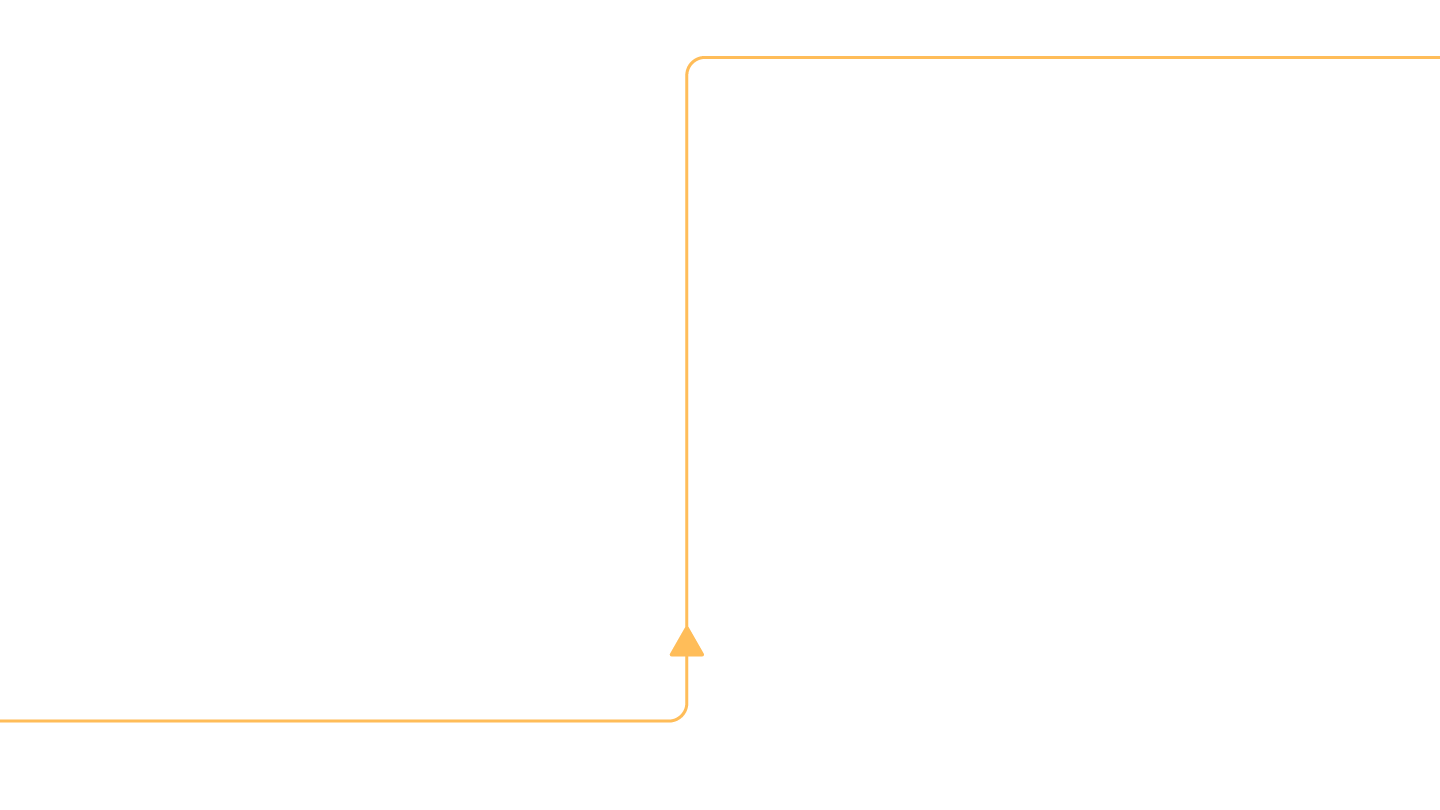 OUR PROJECT
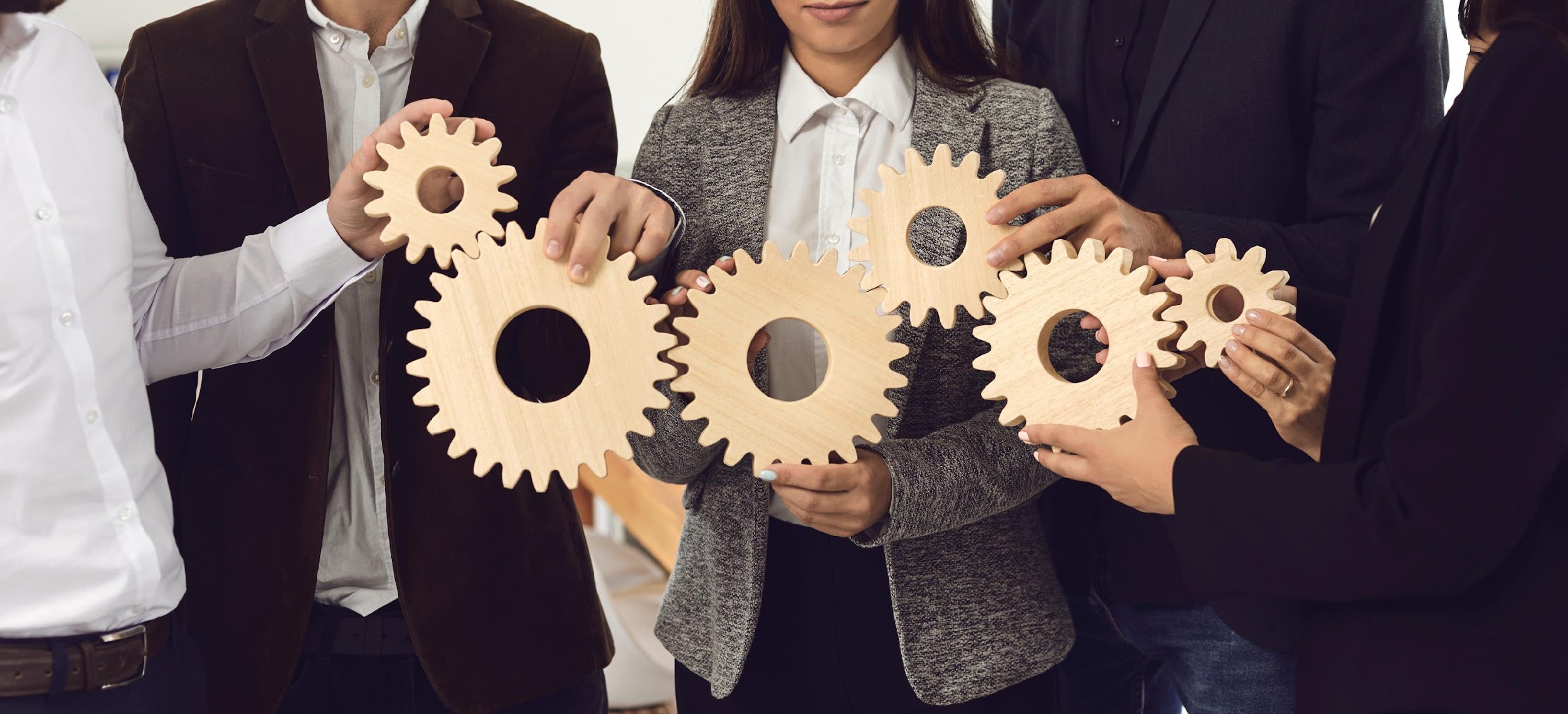 Project name
Presentations are communication tools that can be used as demonstrations, lectures, speeches, reports, and more. It is mostly presented before an audience. It serves a variety of purposes, making presentations powerful tools for convincing and teaching.
YEAR: 2022
ROLE: WRITE YOUR ROLE
GALLERY IMAGE
What can you say about your projects? Share it here!
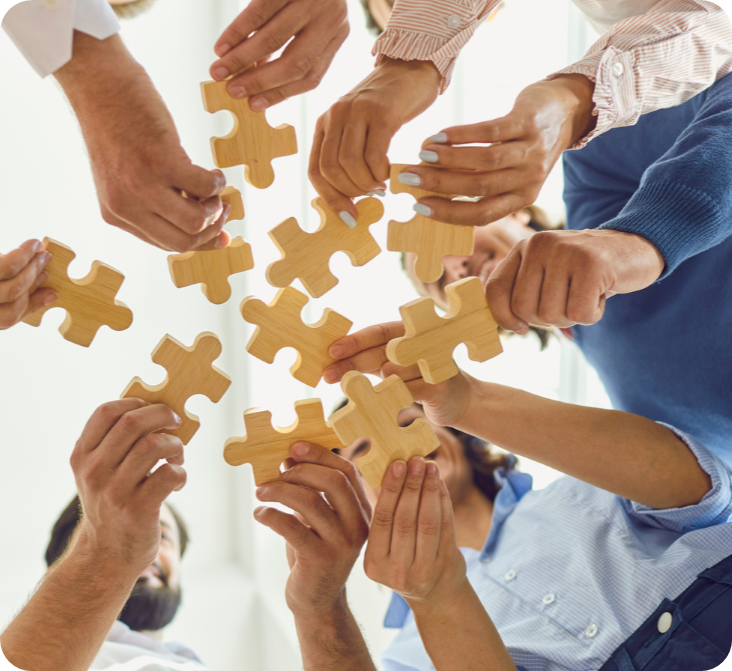 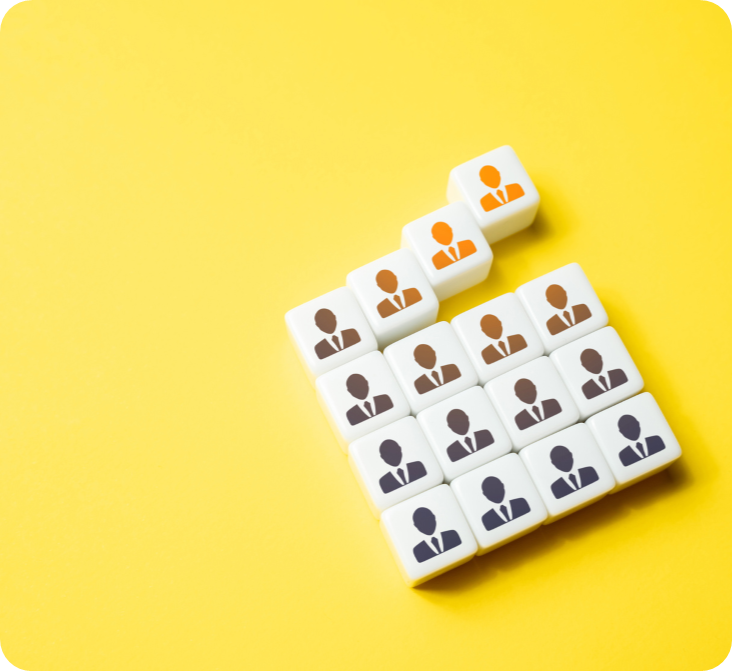 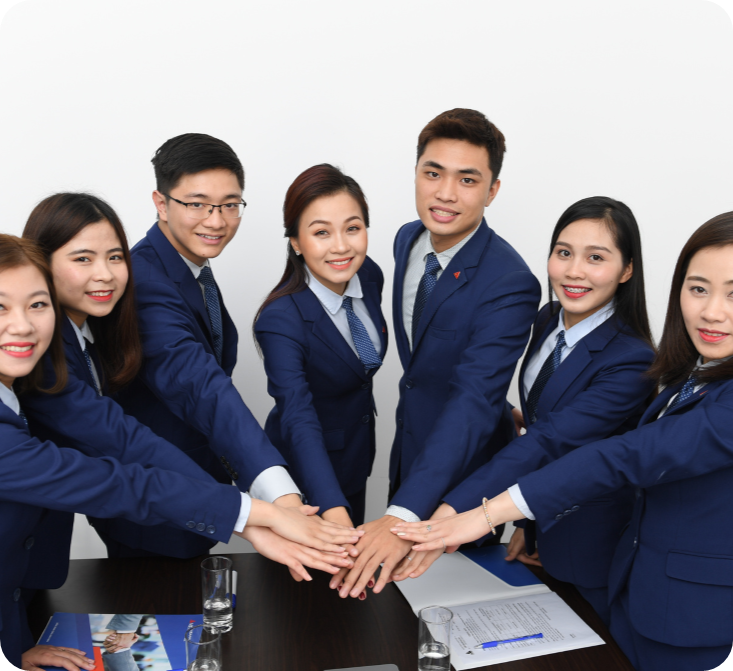 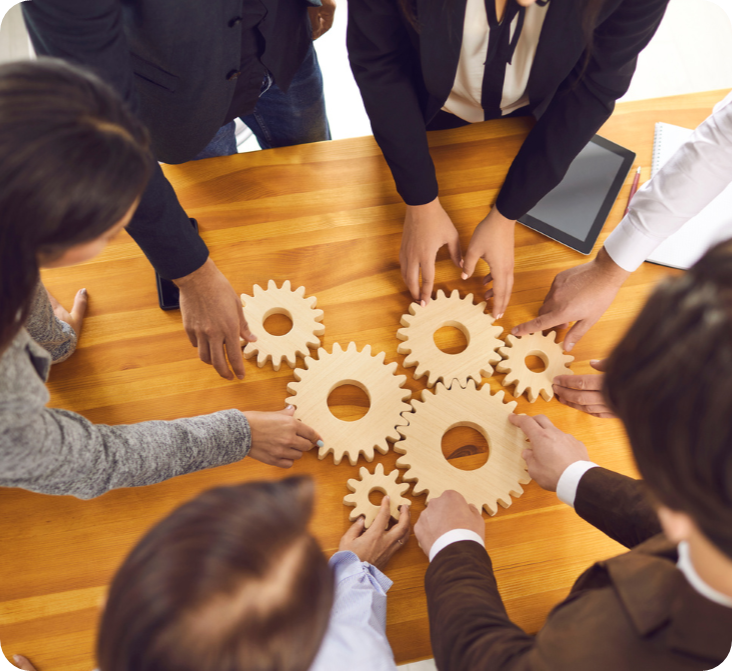 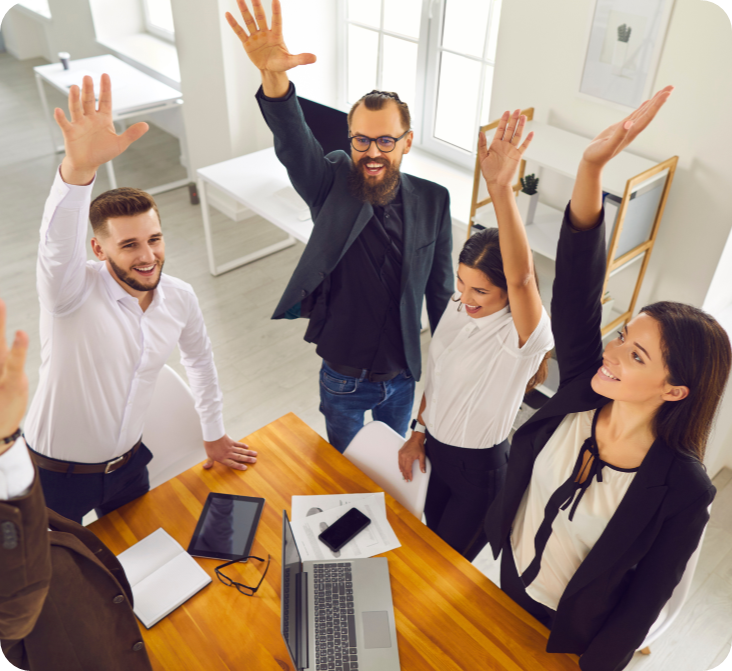 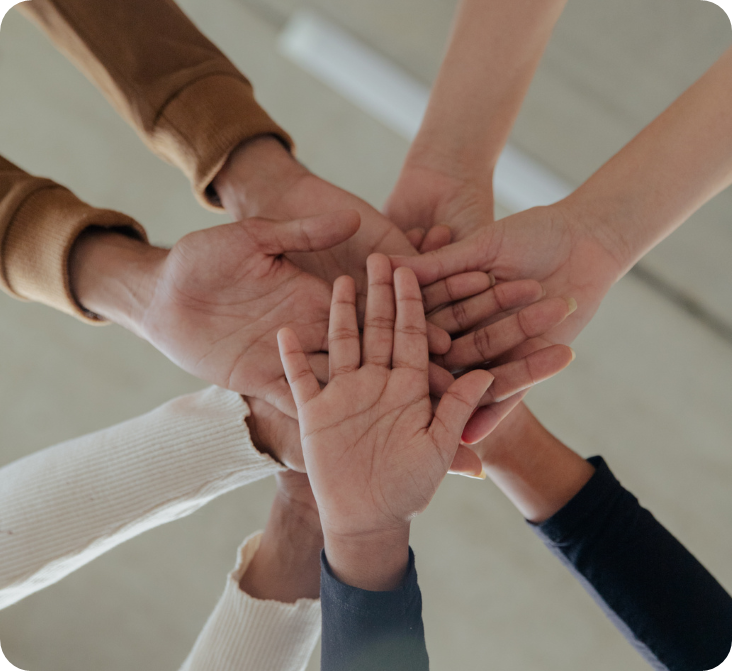 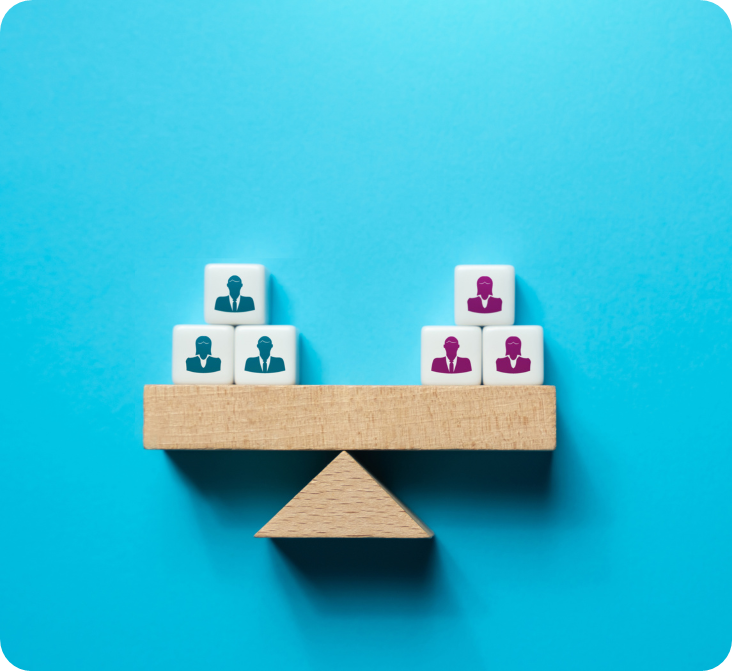 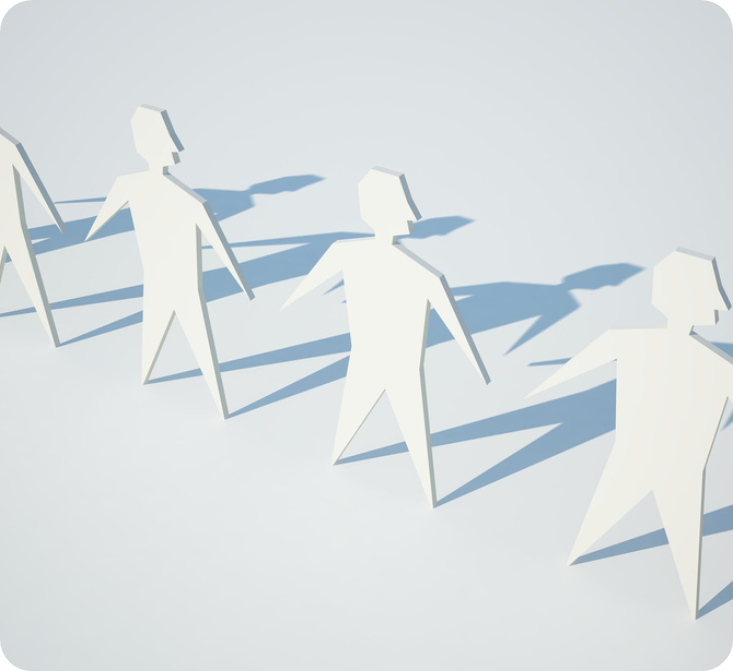 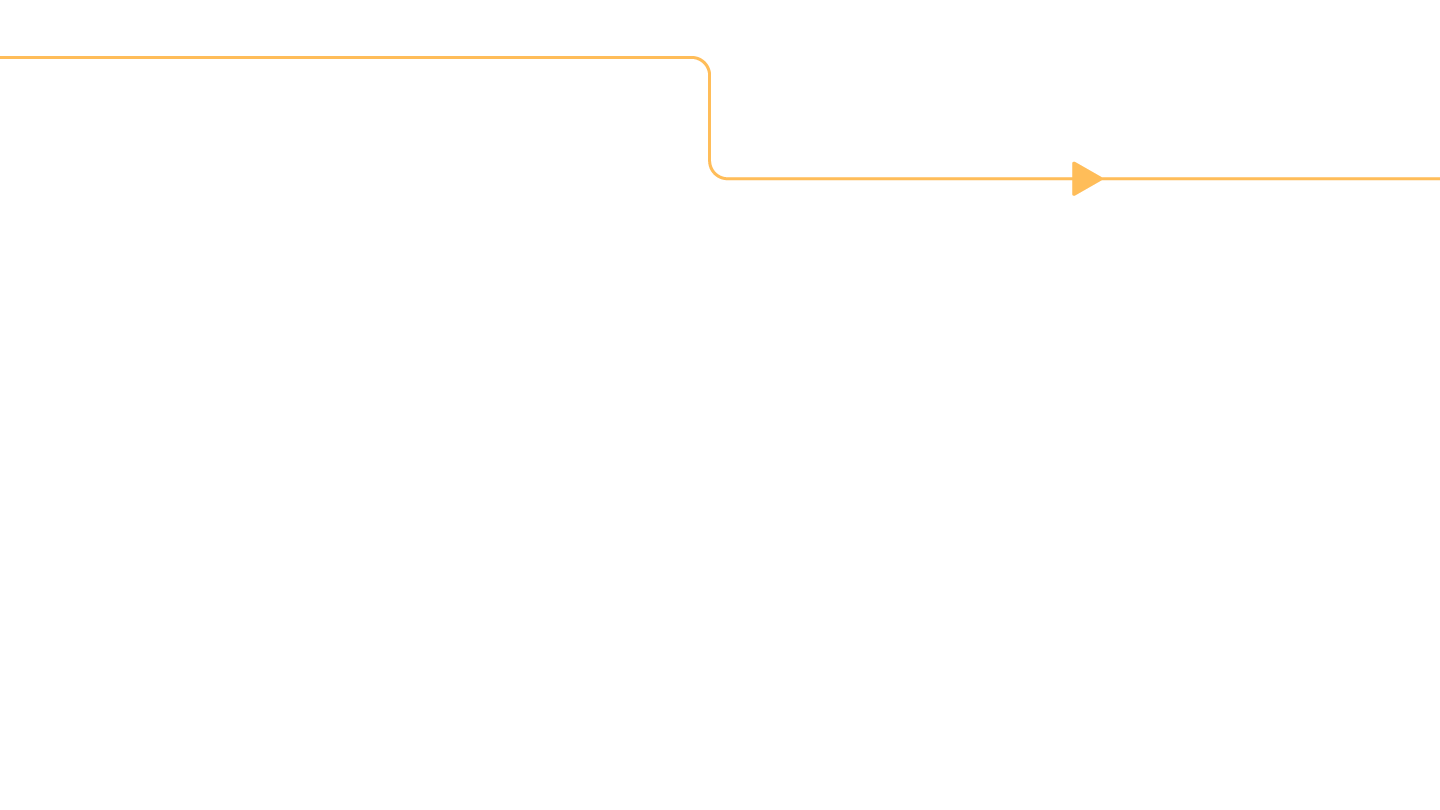 MARKET RESEARCH
Elaborate on what you want to discuss.
Example
Example
Presentations are
communication tools
Presentations are
communication tools
Example
Example
Presentations are
communication tools
Presentations are
communication tools
200$
2000$
20$
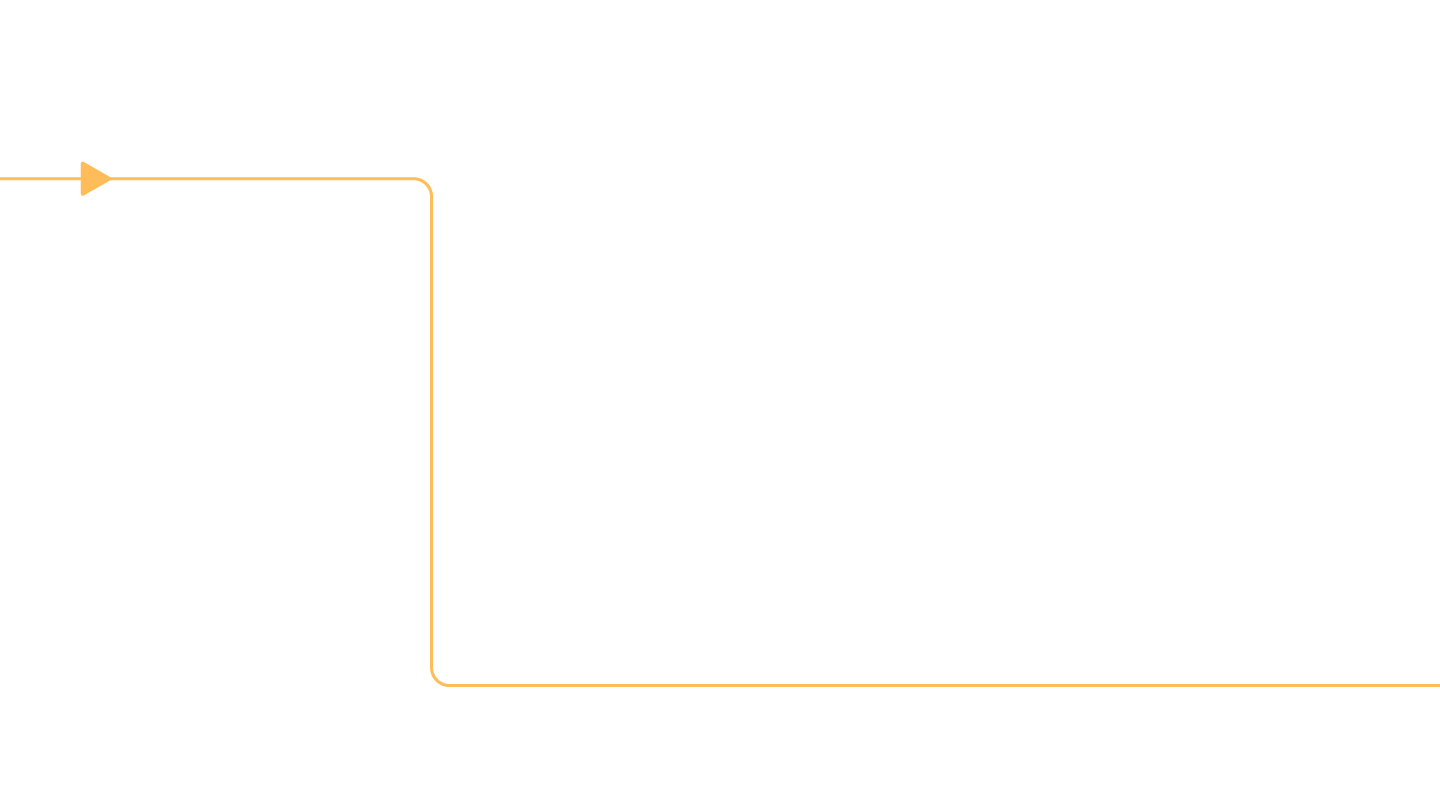 PRICING PAGE
Lorem ipsum dolor sit amet, consectetur adipiscing elit. Pellentesque bibendum turpis at quam sagittis efficitur. Pellentesque fermentum porttitor mi id euismod. Pellentesque et venenatis urna. In malesuada rutrum sagittis. Vivamus efficitur consectetur porta. Vestibulum accumsan suscipit eros id ullamcorper. Suspendisse a felis interdum, pharetra arcu nec, placerat neque. Maecenas lacus erat, facilisis vel maximus quis, rhoncus et tortor.
MONTHLY
MONTHLY
MONTHLY
Add a feature
Add a feature
Add a feature
Add a feature
Add a feature
Add a feature
Add a feature
Add a feature
Add a feature
Add a feature
Add a feature
Add a feature
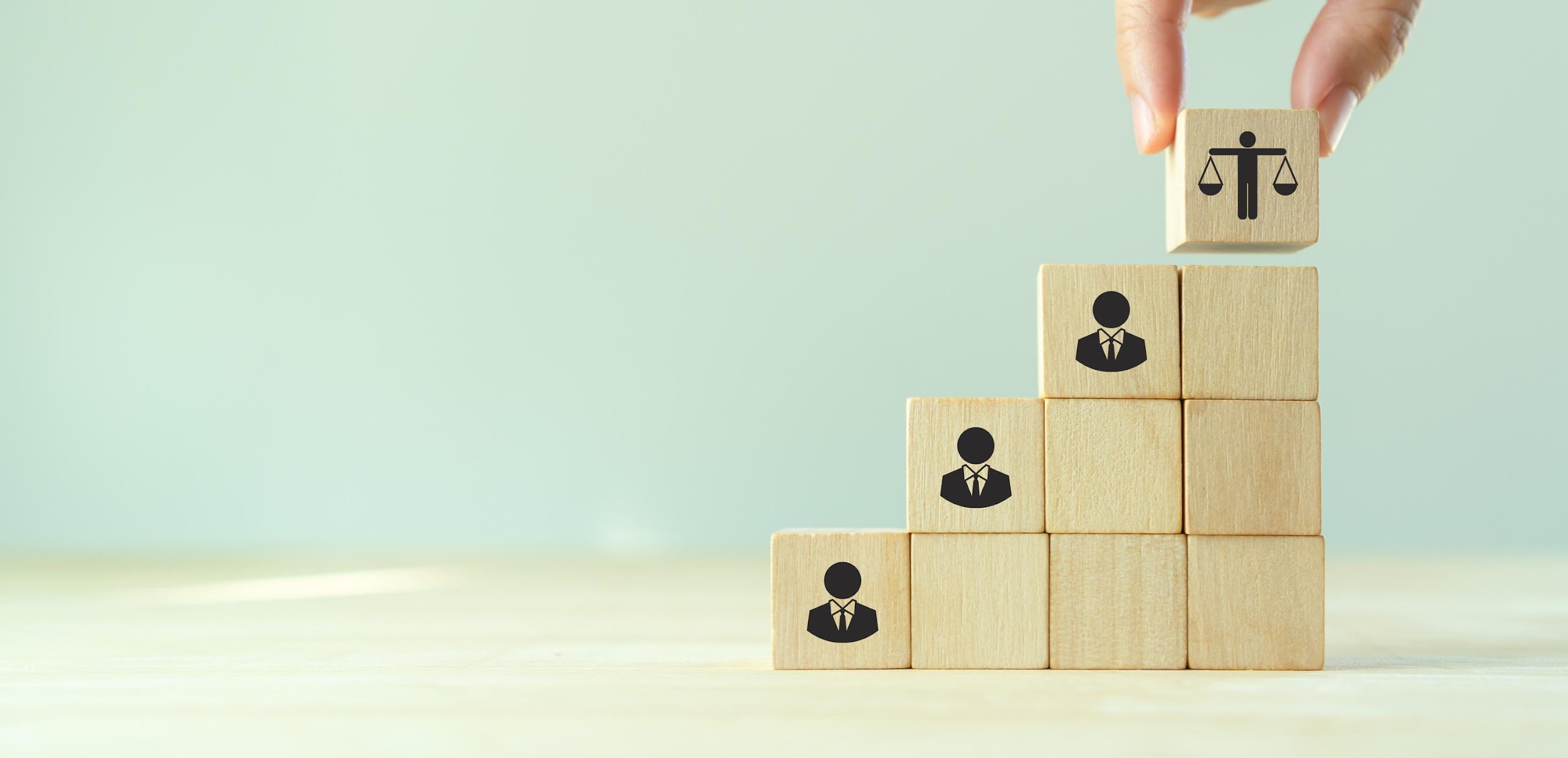 A picture is worth a thousand words
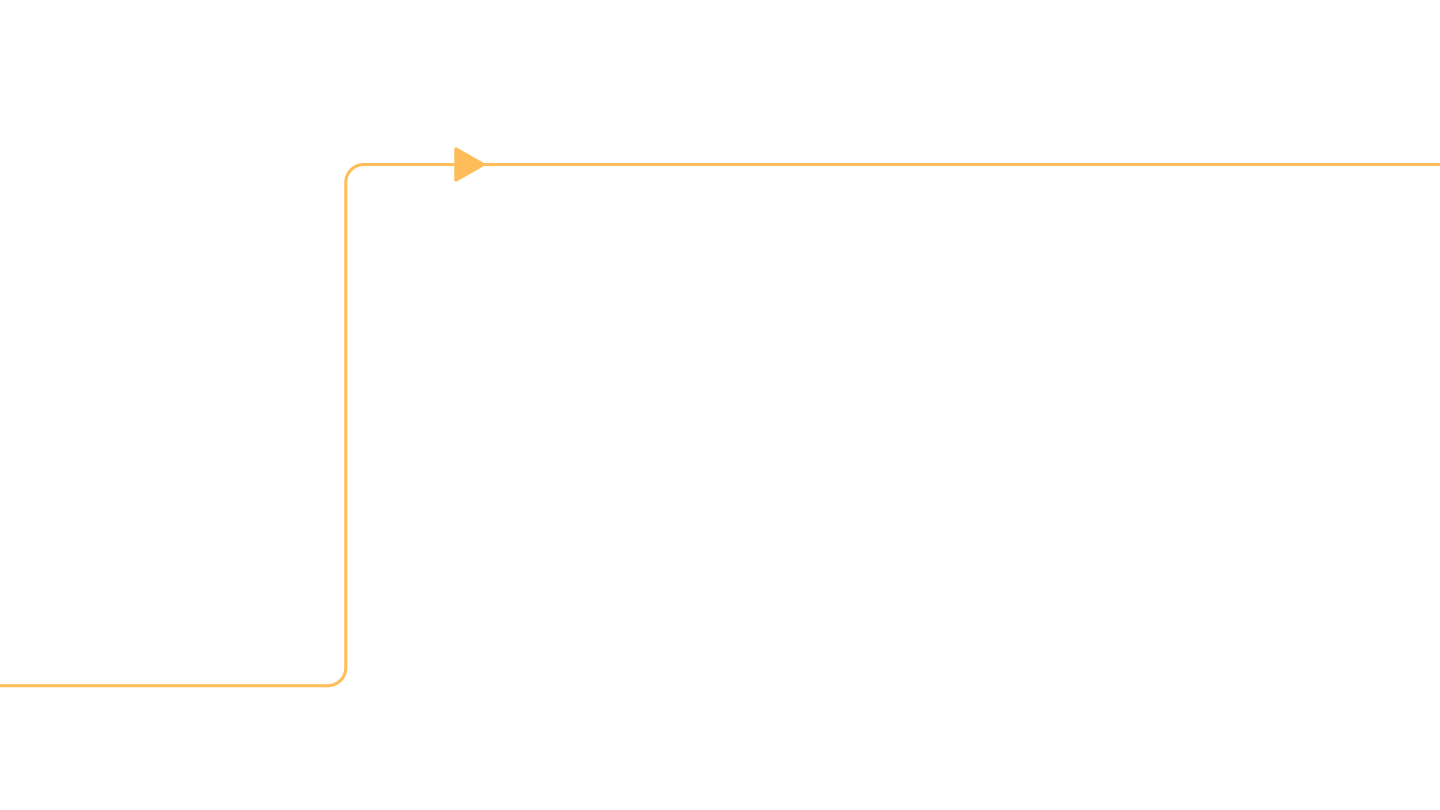 03.
ABOUT US
Elaborate on what you want to discuss.
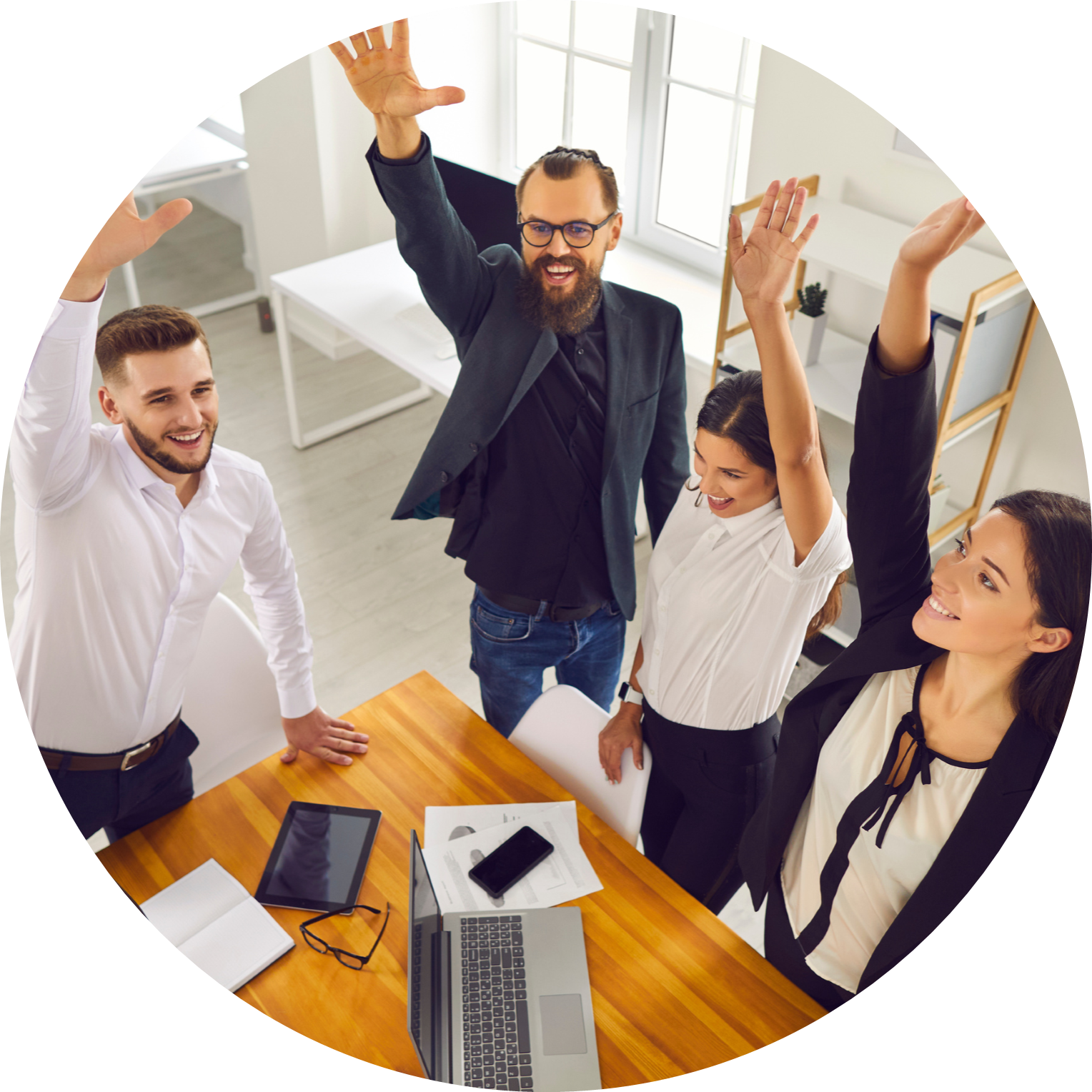 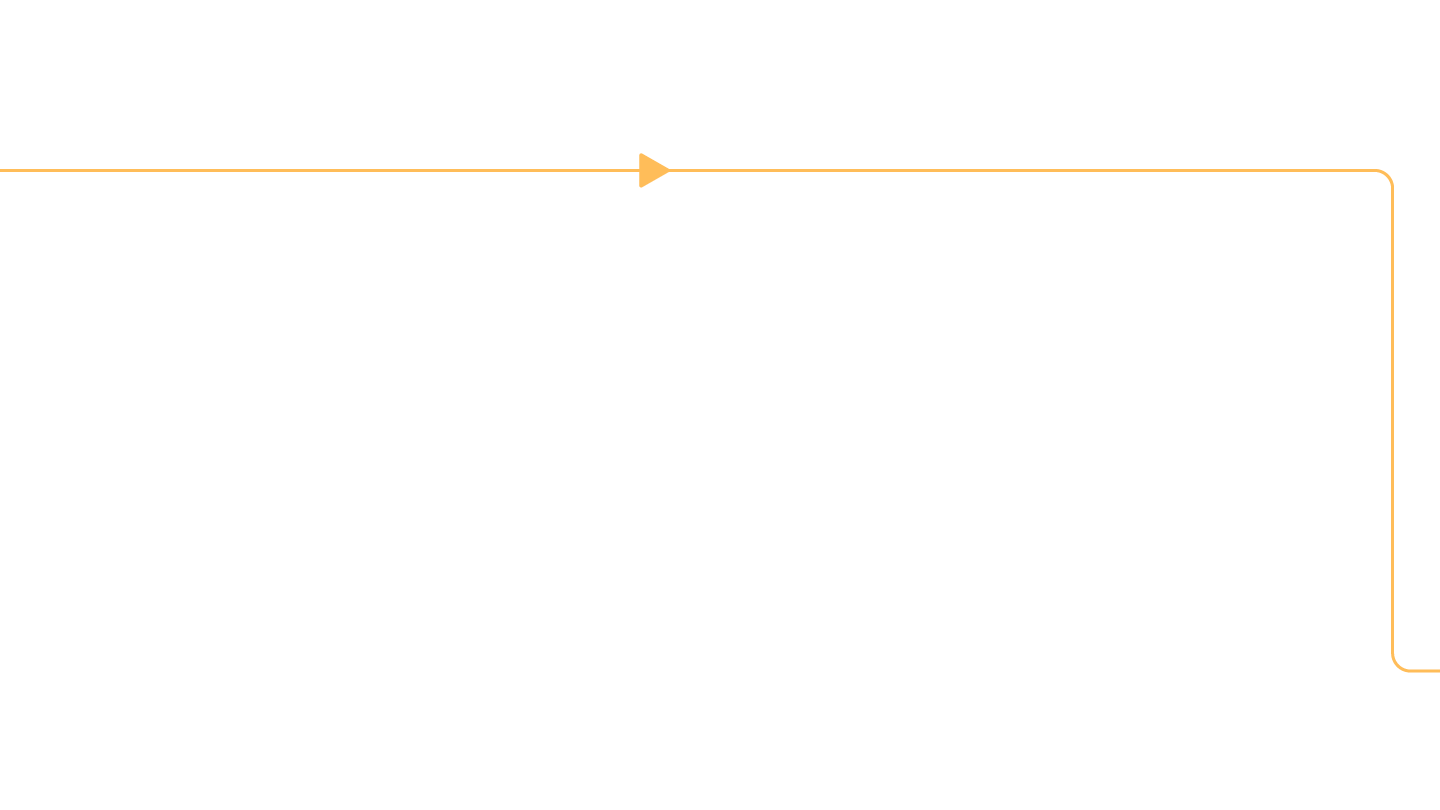 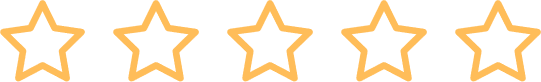 OUR HISTORY
Presentations are communication tools that can be used as demonstrations, lectures, speeches, reports, and more. It is mostly presented before an audience.
Lorem ipsum dolor sit amet, consectetur adipiscing elit. Pellentesque bibendum turpis at quam sagittis efficitur. Pellentesque fermentum porttitor mi id euismod. Pellentesque et venenatis urna. In malesuada rutrum sagittis. Vivamus efficitur consectetur porta. Vestibulum accumsan suscipit eros id ullamcorper. Suspendisse a felis interdum, pharetra arcu nec, placerat neque.
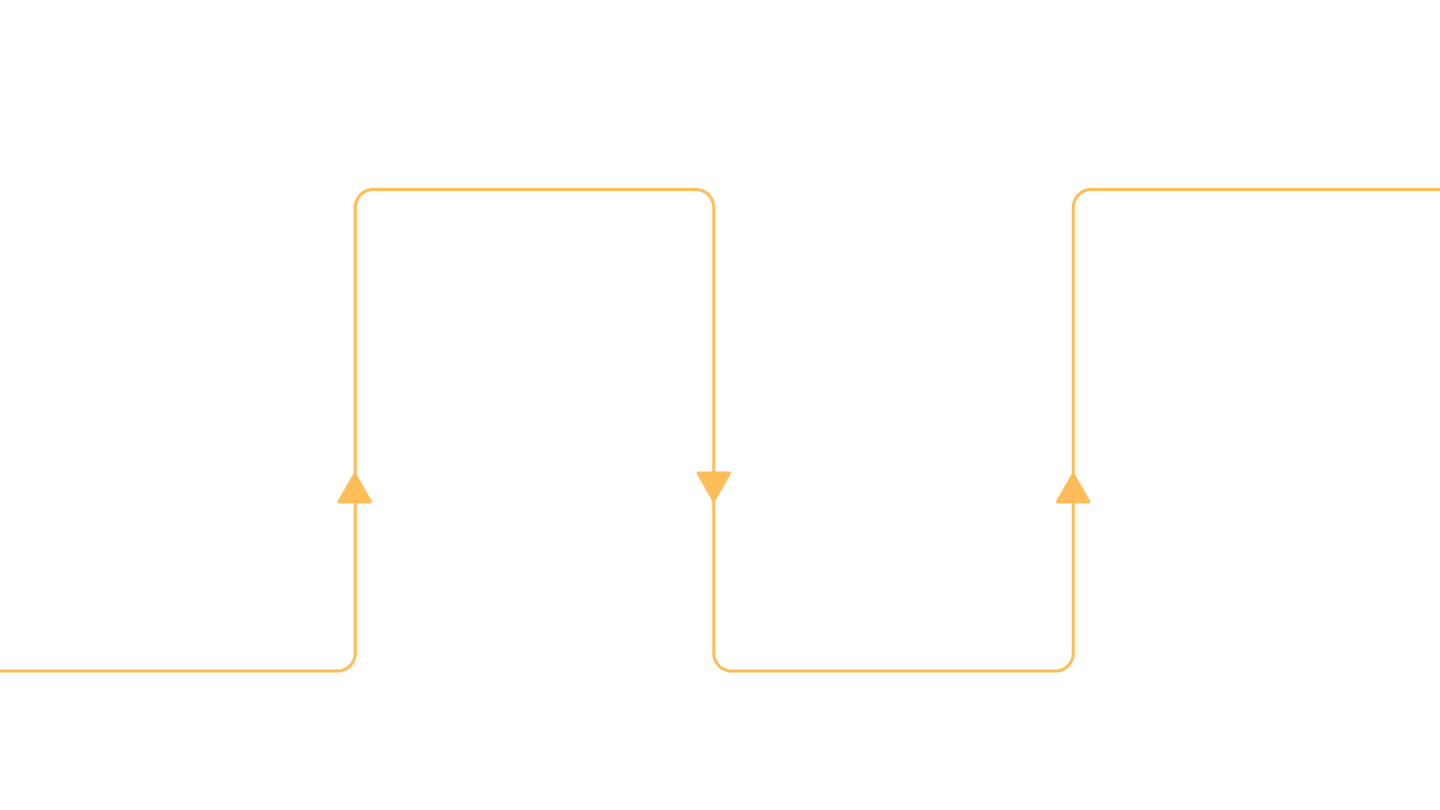 TEAM MEMBERS PAGE
Elaborate on what you want to discuss.
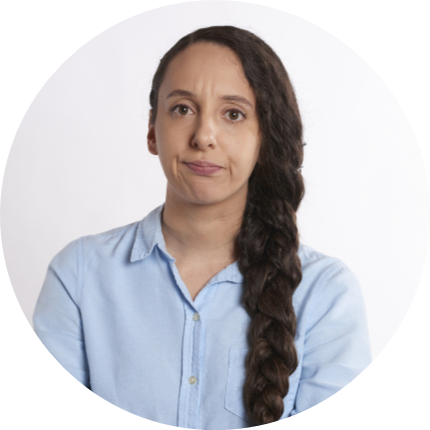 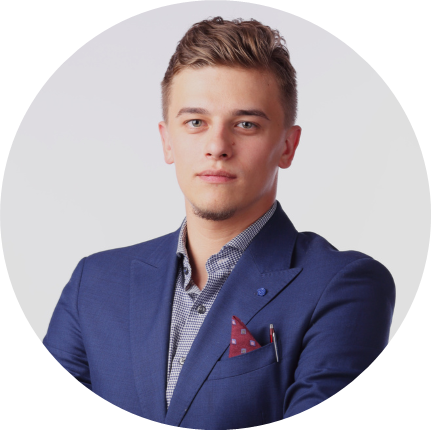 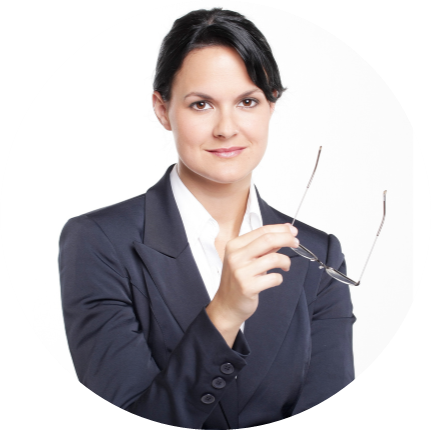 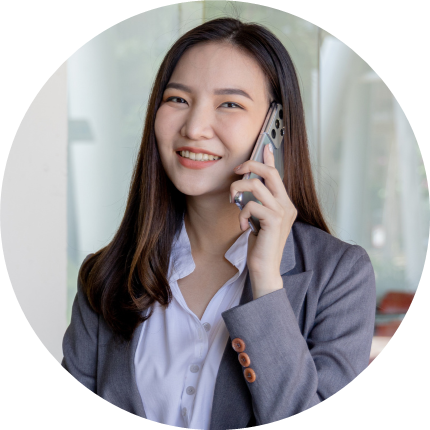 NAME SURNAME
NAME SURNAME
NAME SURNAME
NAME SURNAME
Title or Position
Title or Position
Title or Position
Title or Position
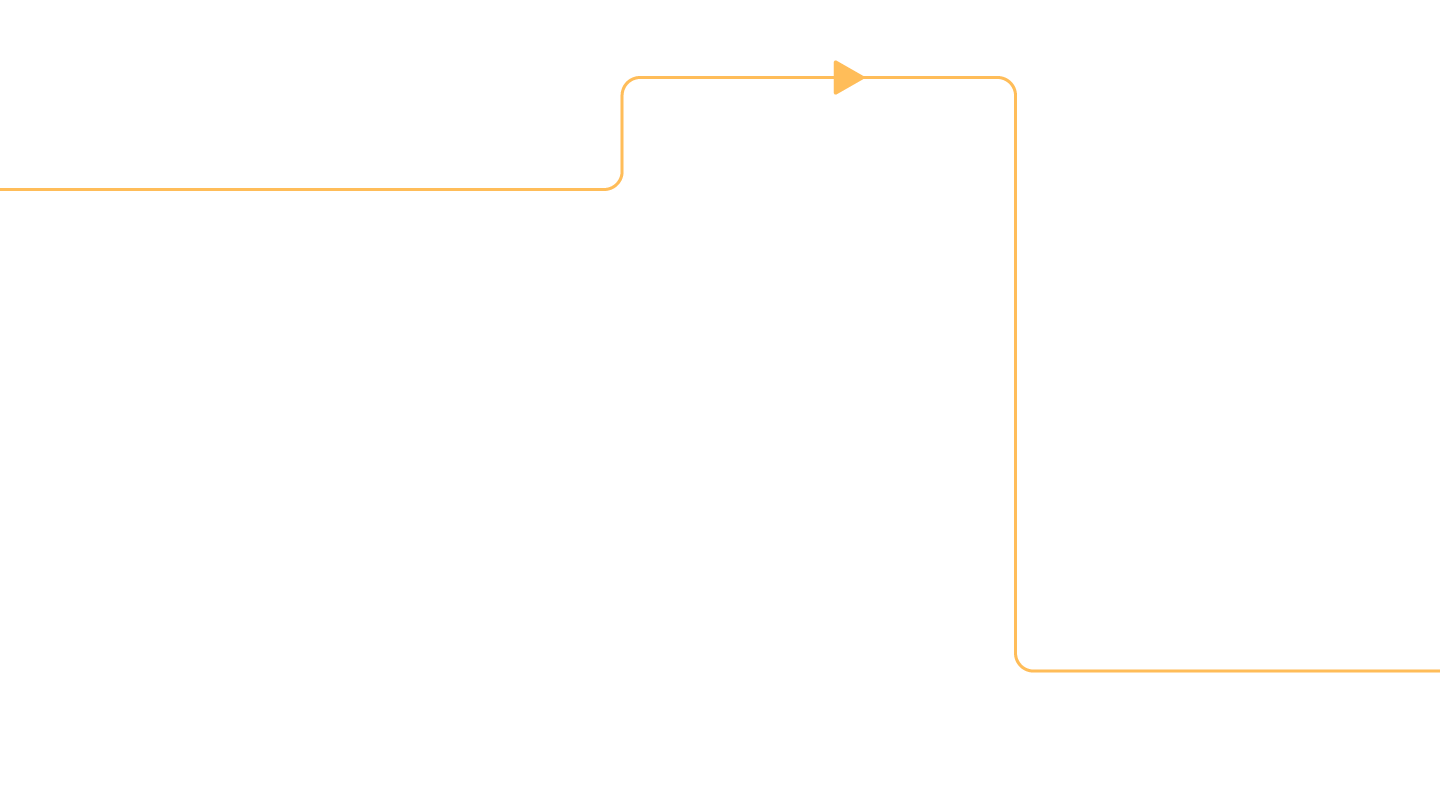 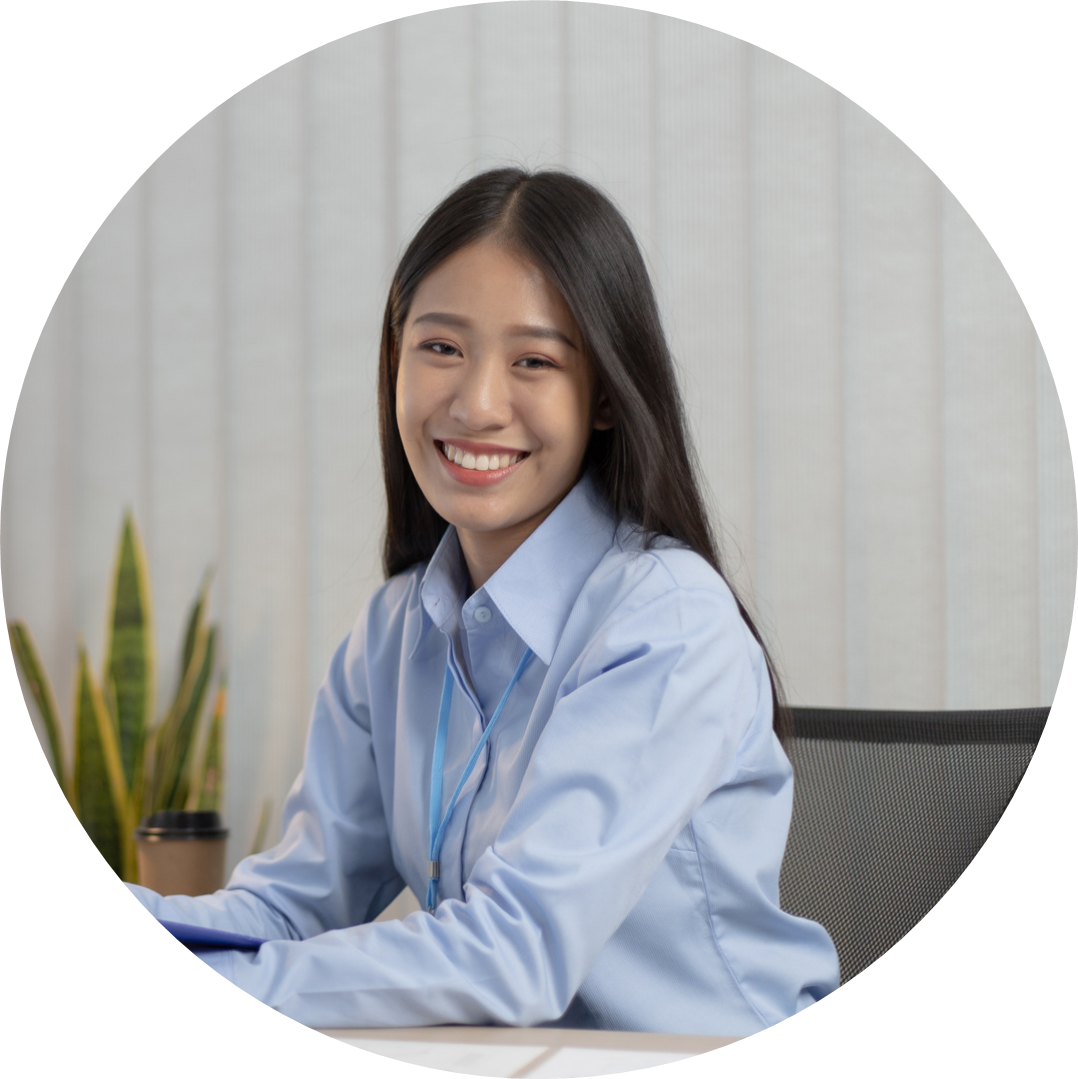 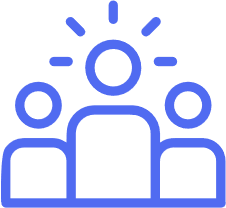 OUR FOUNDER
NAME SURNAME
Presentations are communication tools that can be used as demonstrations, lectures, speeches, reports, and more. It is mostly presented before an audience.
“Write an original statement or inspiring quote”
— Include a credit, citation, or supporting message
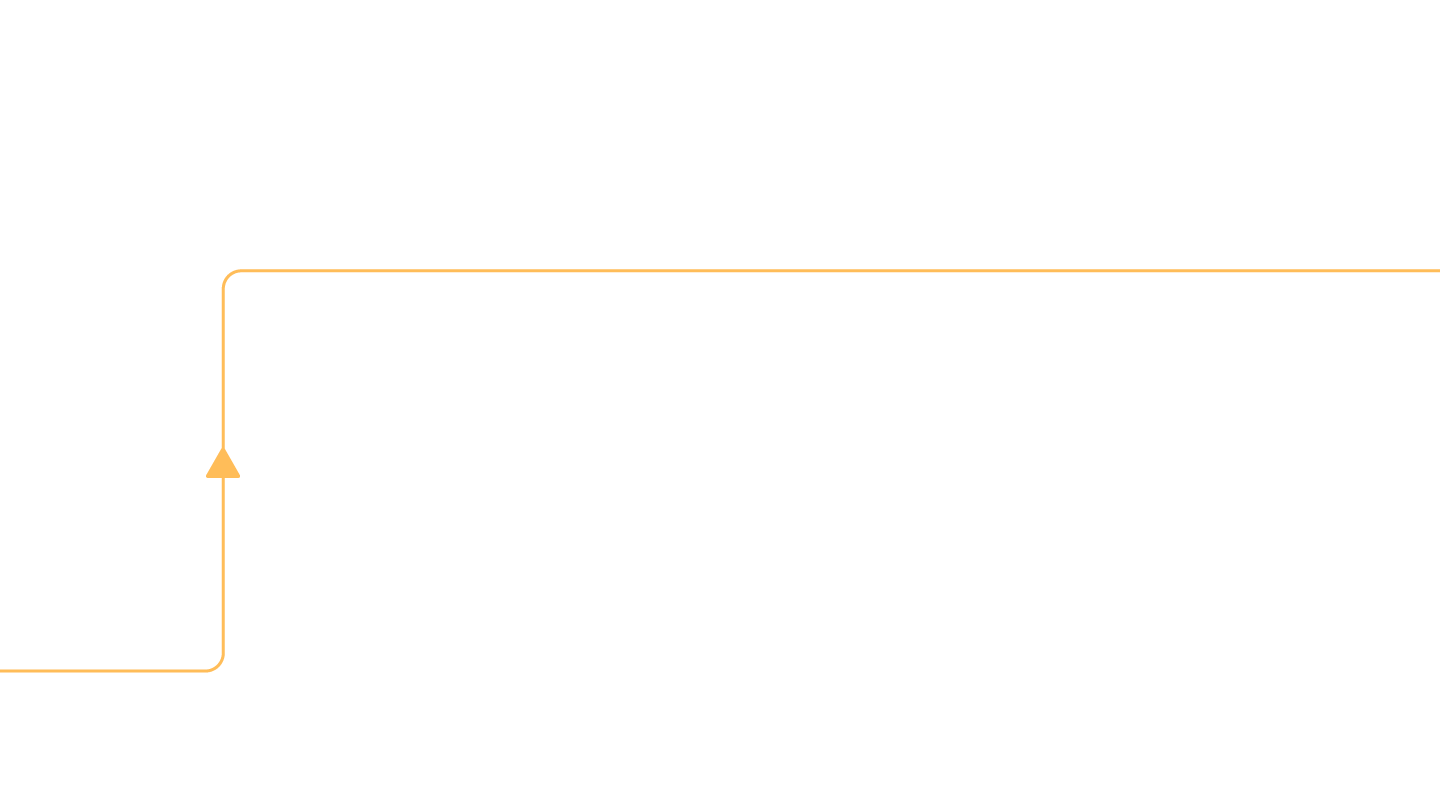 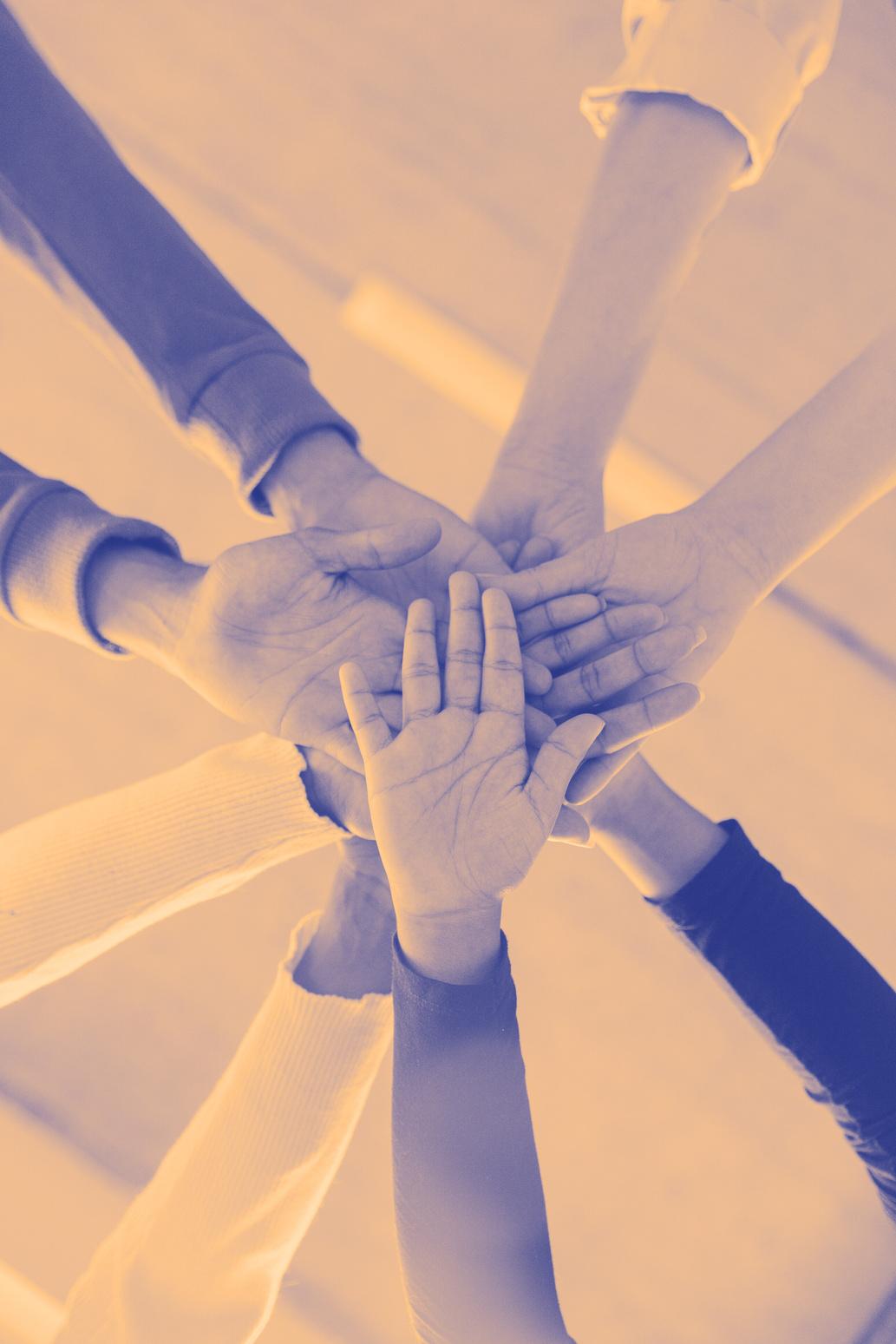 CONTACT US
123 Anywhere St., Any City,ST 12345
123-456-7890
hello@reallygreatsite.com
@reallygreatsite
reallygreatsite.com
RESOURCE PAGE
Use these design resources in your Canva Presentation.
#5A77FF
#31439D
#FFBD59
#FBF6F1
Fonts
Design Elements
This presentation template
uses the following free fonts:
TITLES:
ANTON

HEADERS:
IBM PLEX SERIF

BODY COPY:
IBM PLEX SERIF
You can find these fonts online too.
Colors
DON'T FORGET TO DELETE THIS PAGE BEFORE PRESENTING.
CREDITS
This presentation template is free for everyone to use thanks to the following:
for the presentation template
Pexels, Pixabay
for the photos
HAPPY DESIGNING!